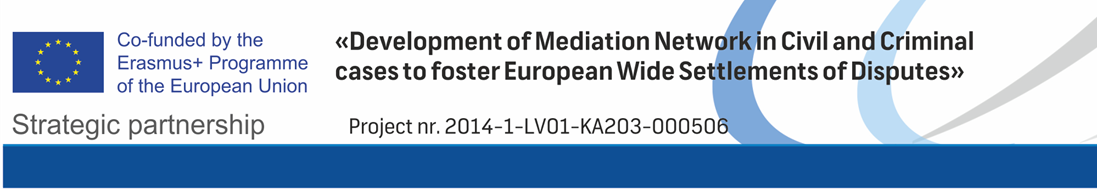 Mag. iur. Dana Rone
Skills of the mediator
26-apr-16
1
Introduction
Theoretically strong mediator can write a good book, but how about practical aspects?
Some mediators confess that they follow their intuition more than strict rules previously read in the theory books
26-apr-16
2
Getting prepared for mediation session and setting the room
Safe and cozy
No possible intrusion of third persons, disturbance by others and emotional attacks by either a mediator or by the opponent
Feel in it like at home – relaxed, peaceful and under no unnecessary stress
Test question: “How would I feel if I would enter this room for the first time to proceed with mediation?” 
Still – mediation session is not a process of psychotherapy, but effective working round, so the environment should also be fit for writing and checking the documents, especially in business mediation
26-apr-16
3
Getting prepared for mediation session and setting the room
Table or not table?
Sitting in a circle with the mediator and concentrate on talking. – Might be effective in family mediation or other type of mediation, where emotions and feelings are at stake
For business mediation a working environment in office-type premises would be more appropriate
The effect of safety provided by the table should not be underestimated
Effective work and reasonable distance and emotional safety reasons
26-apr-16
4
Getting prepared for mediation session and setting the room
Shape of the table
Position of chairs
Technical equipment – paper, pen, flipchart, stickers, post-it stickers, water, coffee, tea, napkins, clock, etc.
26-apr-16
5
Form of the questions
Questions are means of communication to be used strategically, they structure and control conversation in accordance with the questioning technique
A mediator asks questions to motivate the parties to talk, tell, generate ideas, while remaining within the bounds of the main subject of the dispute
Open questions are the opposite to the closed questions
Open questions invite and motivates the parties to tell more, to disclose and share their thoughts, feelings and intentions
Closed questions are the ones which examine, confirm, precise and close the story told
Open questions are not better or worse. They are different
26-apr-16
6
Form of the questions
The questions which the mediators are recommended not to ask are those begining with “Why?” 
Too judgmental and evaluative
Not the wording of the question, but instead the tone of voice and attitude of the person posing this questions is what attributes judging, condemning meaning to the question. 
Attitude, tone, mood, body language and intonation shall attest friendly and professional interest of the mediator, and not a judgmental approach. Then the party will be more willing to come up with a comprehensive and informative answer
26-apr-16
7
Reflecting in mediation
The mediator shall help the parties to hear each other and to take steps towards amicable agreement
Reflection should be made in a reasonable quantity and frequency, taking into account type of the dispute and personalities of the parties
If the tempo of mediation is slower the mediator can manage to reflect almost after every second sentence
Reflection is possible, but not mandatory (expecially in business mediation)
26-apr-16
8
Reflecting in mediation
3 most frequent possibilities how the party in mediation can react to the reflection made by the mediator:
When the party positively approves that the mediator has understood correctly what was told by the party
When the party negatively responds by saying that that is not what was just told. In this case the mediator should try to clarify the contents of information by asking that party to explain a little more for better understanding of the story
Reaction of perplexity showed by both of the parties. Typical to fast speed, precise, business-like mediation proceses, when it is almost impossible for the mediator to find the right time for reflection of said information and expressed emotions. Such attempts of reflection can be taken by incomprehension, because the atmosphere and environment of business mediation is so official that reflection or paraphrasing of one subject – understandable for both disputants – could rather imply that the mediator is not competent, or is childish, who repeats what he has just heard, unable to follow the tempo of mediation and flow of information
26-apr-16
9
Joint and separate sessions
Proportion, division and amount of joint and separate sessions depends on the choice of working style of the mediator
If the mediation process is begun with a joint meeting, then the parties strengthen their confidence in neutrality of mediator and his equal attitude towards both parties, because in the first session they all meet together and explain their situation in obviously equal conditions
When the mediation process is opened by separate sessions, there is a much higher probability that both parties will disclose without delay to the mediator their wishes, aims and interests 
The risk of separate sessions is connected with the fact that the opponent can feel and demonstrate distrust in the mediator and start questioning his neutrality, not knowing what issues the mediator has discussed with the opponent in the absence of the other party
26-apr-16
10
Notes and tools
Mediator is free to use a variety of technical tools, mainly taking notes, writing down and visualization
Taking notes is necessary for the mediator himself
Mediator can provide parties with sheets of paper and pens, so the disputants could write down their thoughts
A black or whiteboard or flipchart pages
Markers of different colors – so the mediator can write themes, aims, interests and other useful points to be discussed in the mediation
26-apr-16
11
Notes and tools
Visualization of the subjects helps to the parties to better perceive the subject of discussion and concentrate on it during the process
These and other methods and tools of mediation should be used with the aim to promote negotiations between the parties and better perception, not just to show how creative the mediator can be
26-apr-16
12
Thank you!
For further questions on mediation please write to:
dana.rone@latnet.lv
26-apr-16
13